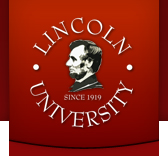 Lincoln UniversityRegistrar’s Office
Registrar: Ms. Maggie (Yiqin) Hua                
Room 106, Tel: 510-628-8029          mail: maggiehua@lincolnuca.edu

Assistant to the Registrar: Mr. Faisal Ahmed & Ms. Anjali Shrestha 
Registrar’s Office:
Room 107, Tel: 510-250-6112, Fax: 510-250-6114
Email: Registraroffice@lincolnuca.edu
Registrar’s Office Function
Registration 3 times annually* 
Spring semester-16 weeks Official Registration on January 28 – 29, 2021
Summer session – 7 weeks (Optional-ongoing student; Required – New student)
Fall semester -16 weeks
“Academic Calendar” can be found on page 6 - LU Catalog 2020-2021, or website at
http://file.lincolnuca.edu/catalog/LUCatalog.pdf
http://www.lincolnuca.edu
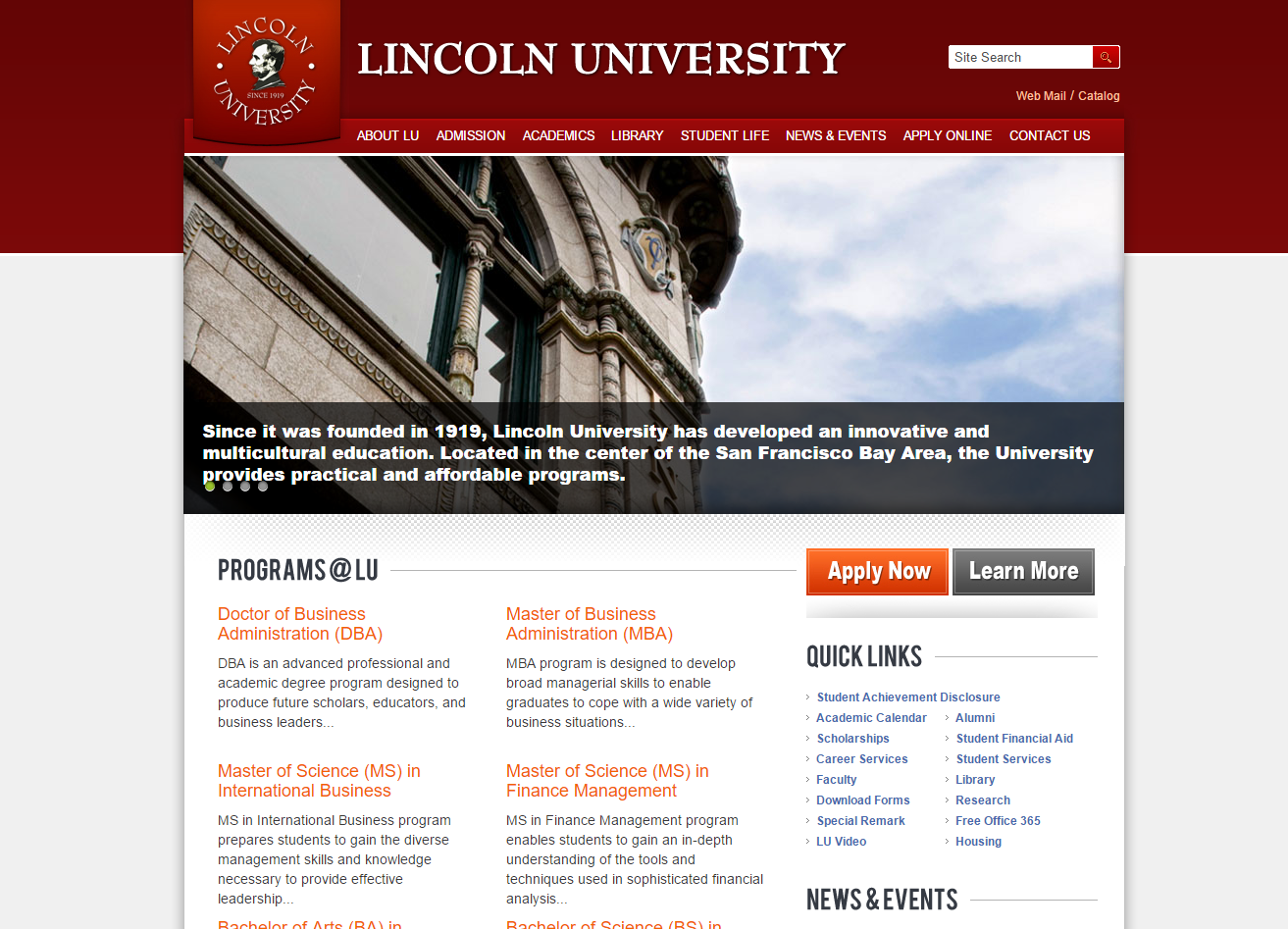 Where can I find the course schedule, classroom schedule and course syllabus?
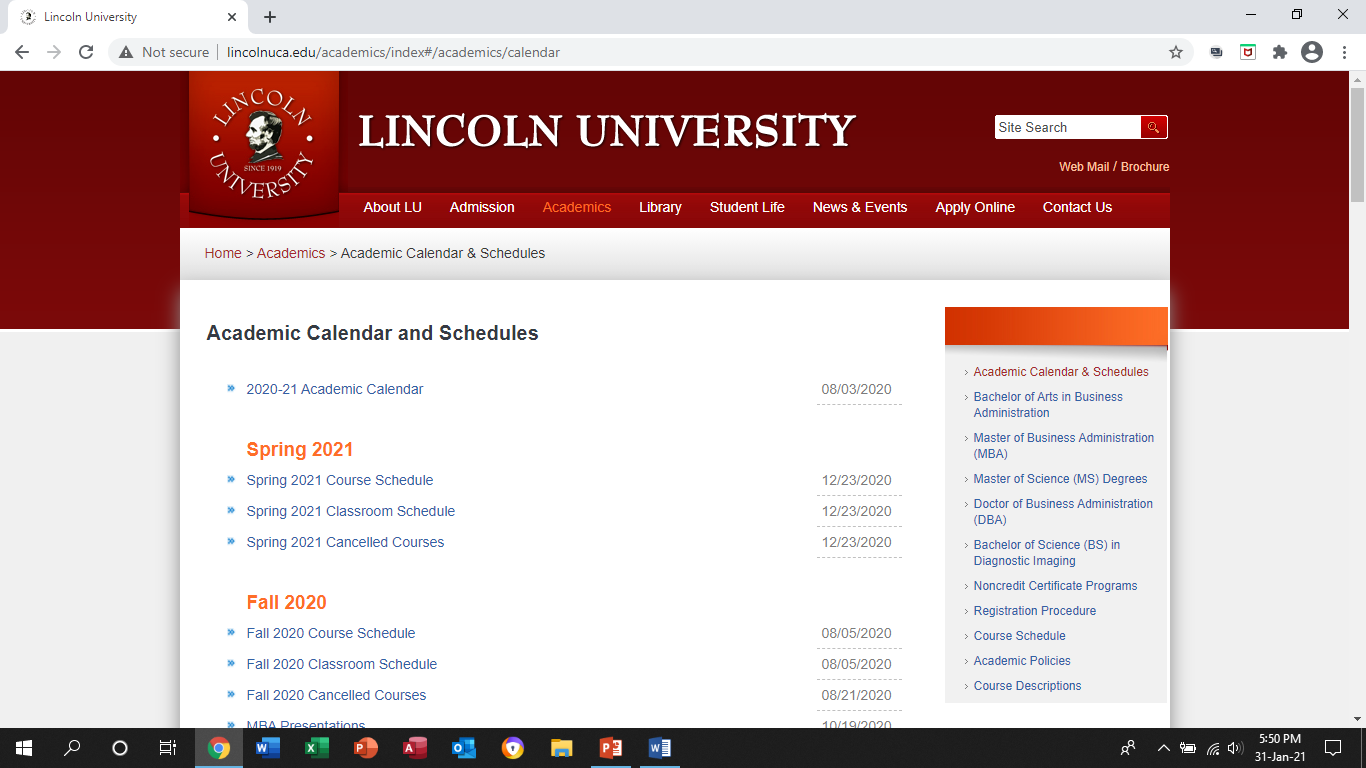 Procedure for Registration onOfficial Registration Days
Registration under COVID-19
Returning and new Business and Diagnostic Imaging Department students may schedule online appointment for early registration for Spring 2021 semester through the go.oncehub.com/Spring2021earlyregistration.
15 minutes per student virtual meeting or phone call
On-line process for all departments
Completed registration finalized by payment or payment plan.
PROCEDURE FOR CHANGE IN REGISTRATION (CIR)
Students must complete CIR form; Incomplete forms will not be processed.
Last date to add or drop class(es) on 2/16/2021.
Make a payment to Accounting office.
Return the original CIR form to Room 107
All forms are available online and can be done through emails.
What can Registrar’s Office help you?
Academic Advising
GPA issue
Foundation course requirements
Prerequisite courses
Transfer units request
Select the required course for degree program
Academic related issue
Request transcript and diploma
Changes in Concentration
Change of Address
Schedule Presentation and Exams
Questions and Concerns